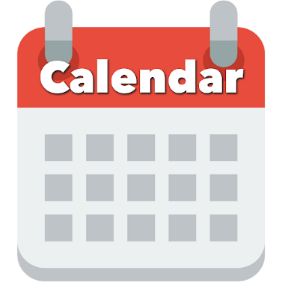 Today:
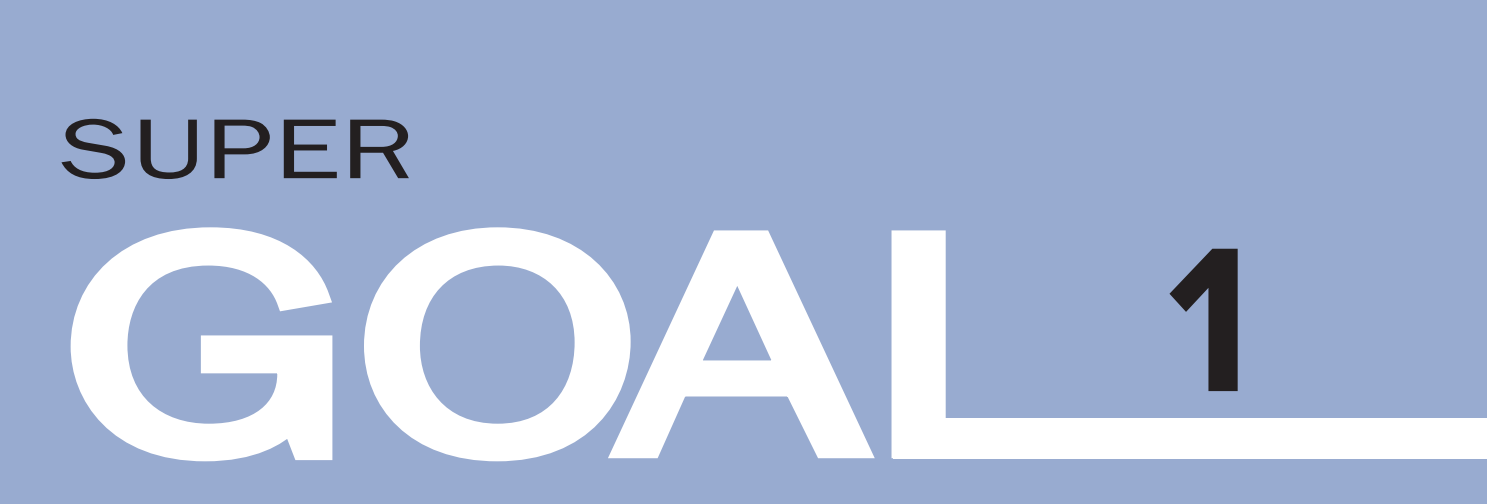 Date:
-      -1445
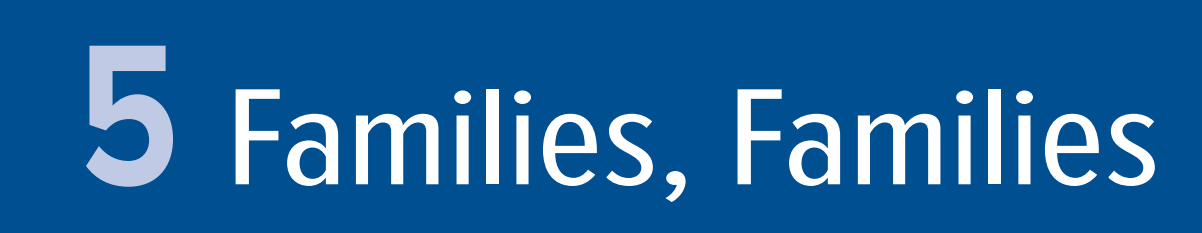 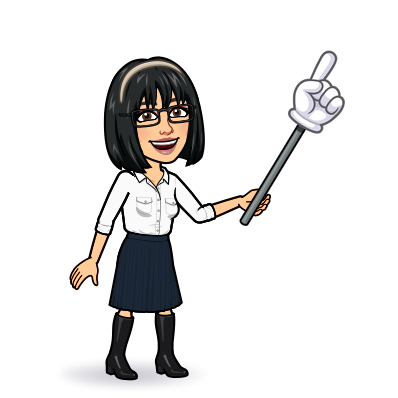 9 project10 writing11 form, meaning & function
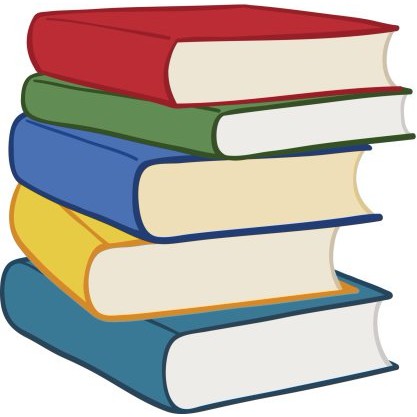 Page 40-41
By: Dalal Al-Juaid
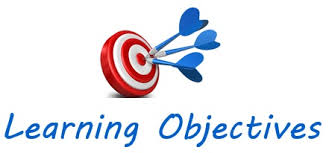 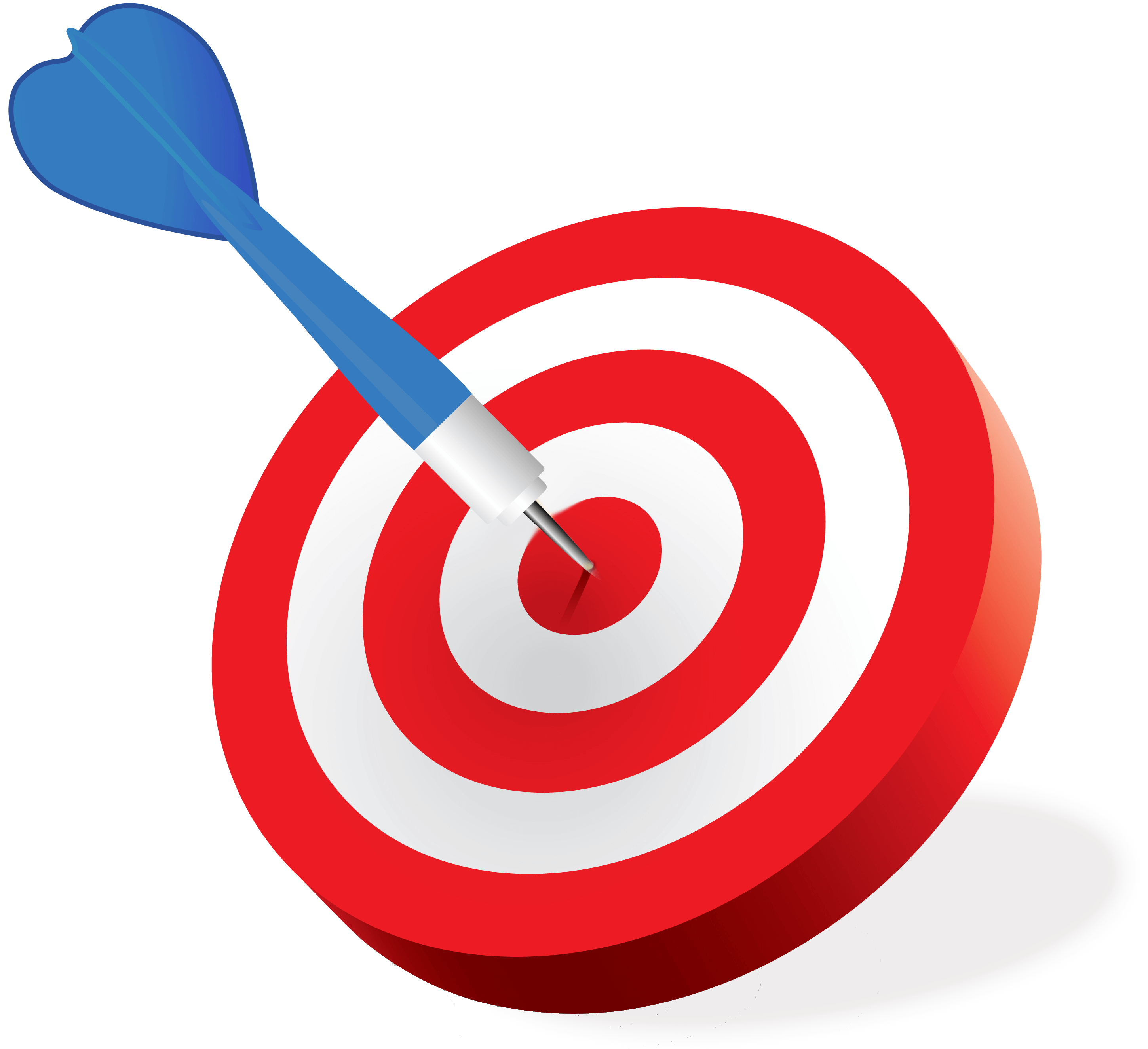 fill in a chart after reading for specific information
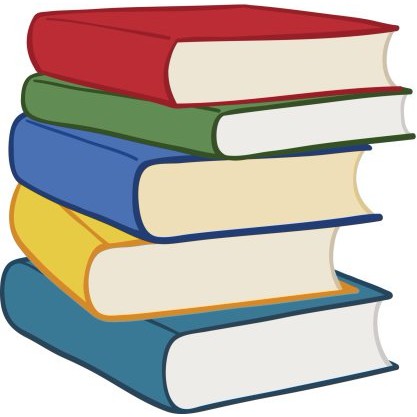 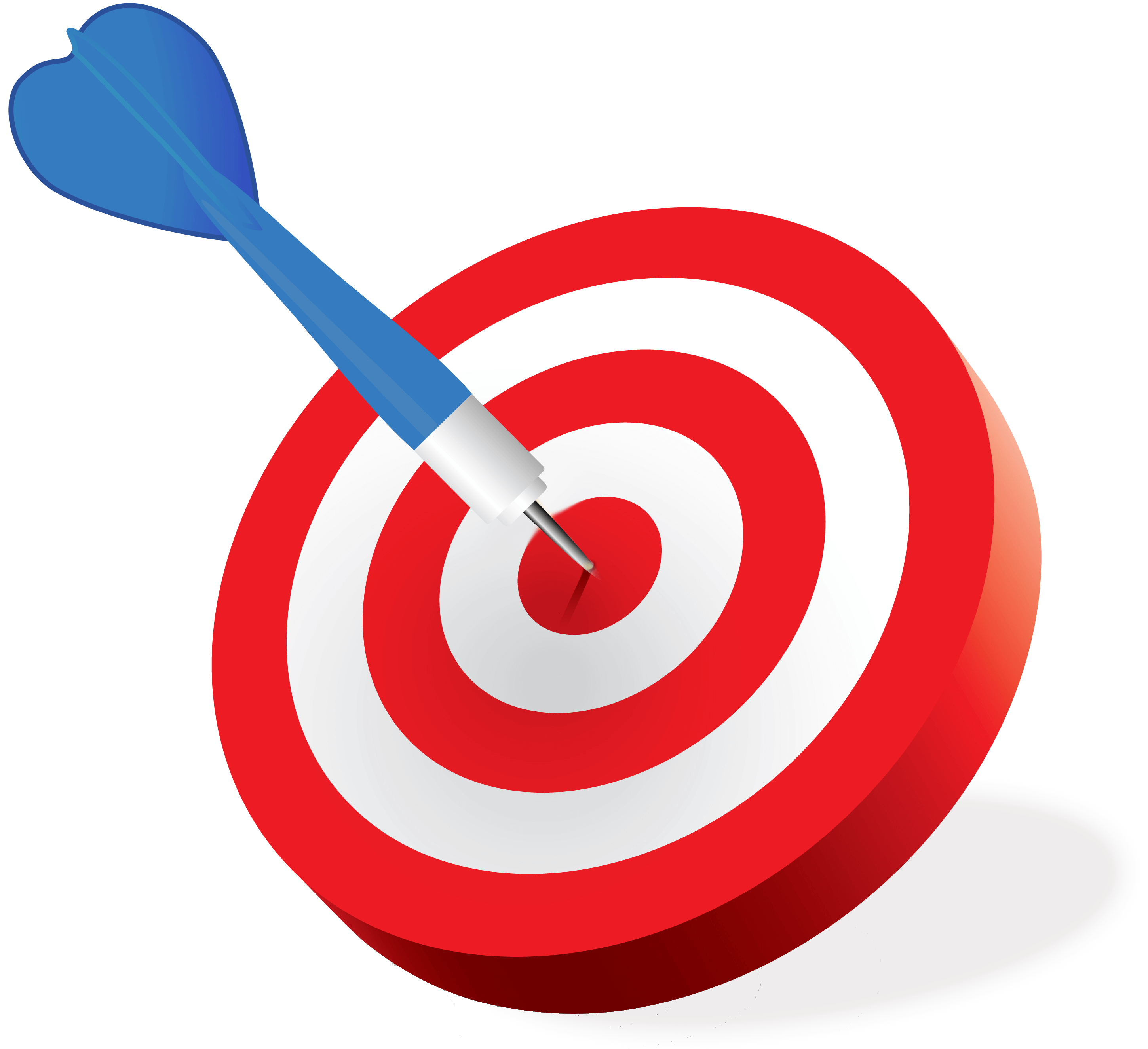 write a paragraph about your family
Warm up
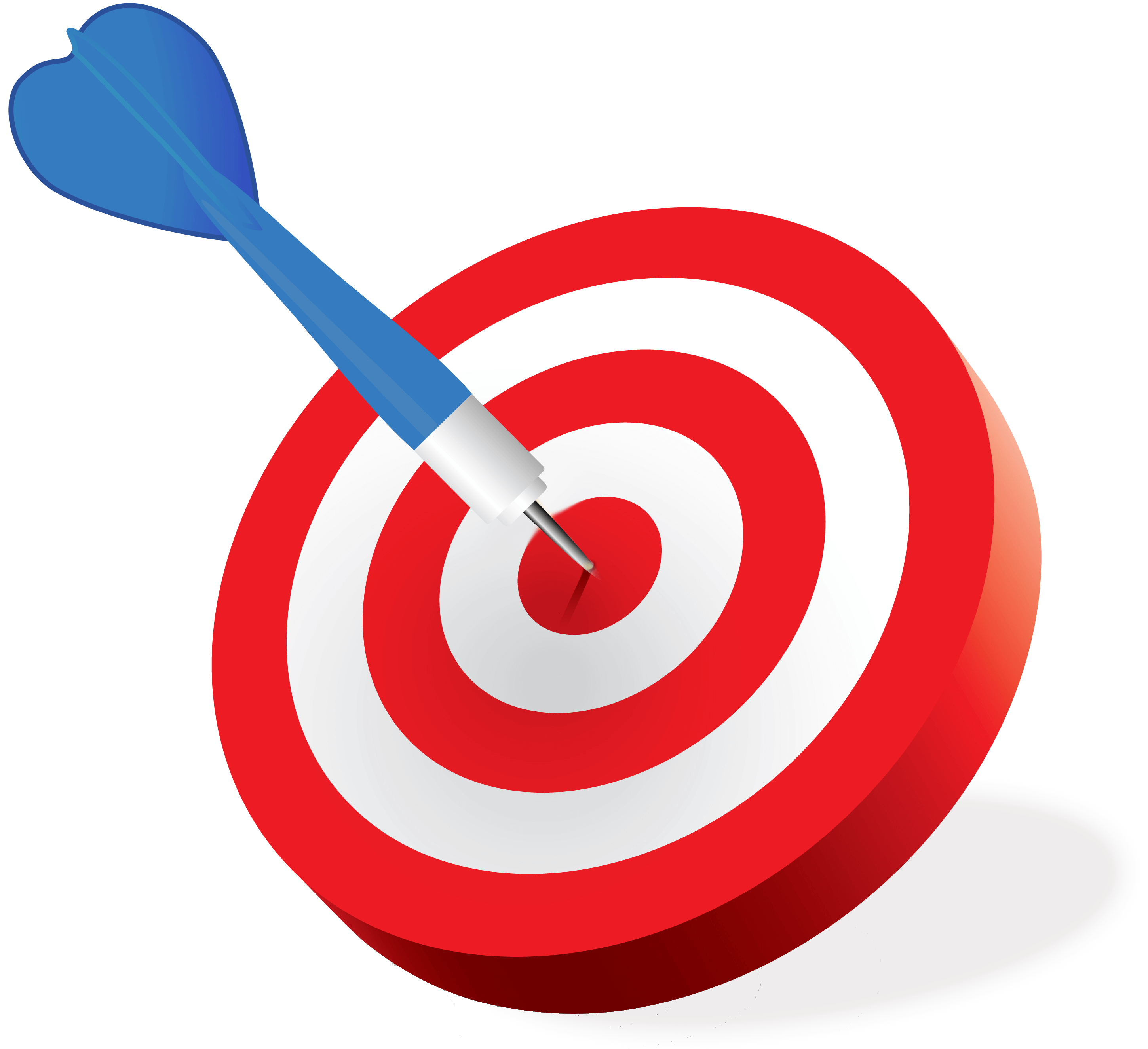 use regular and irregular plural nouns
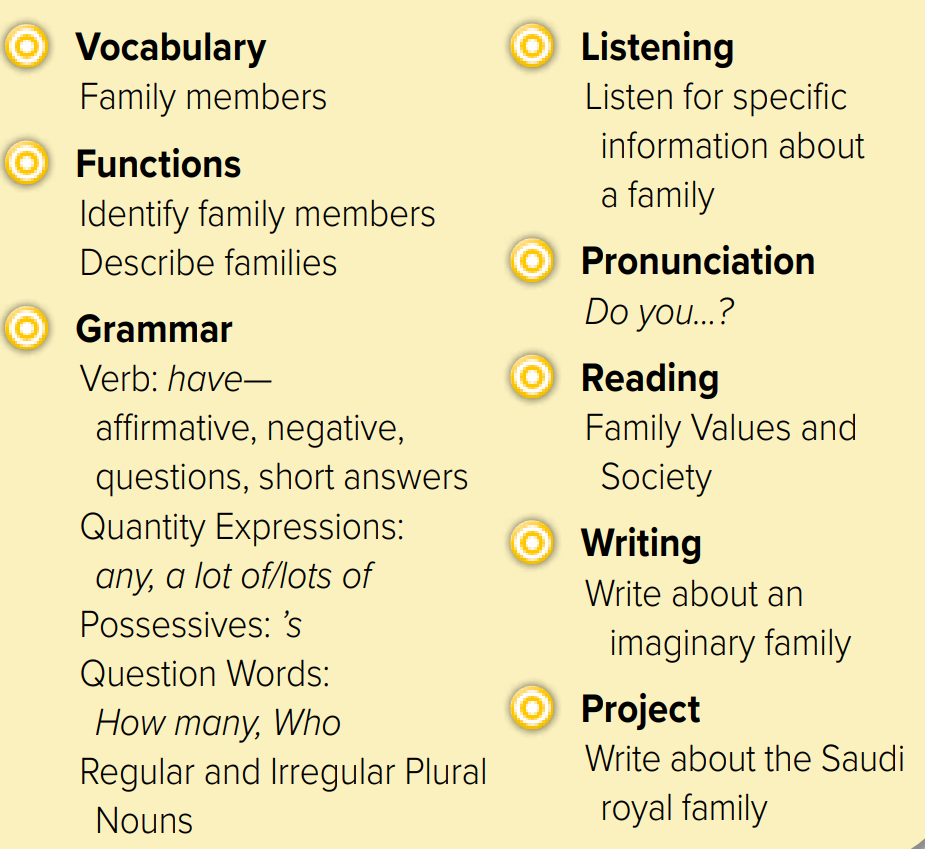 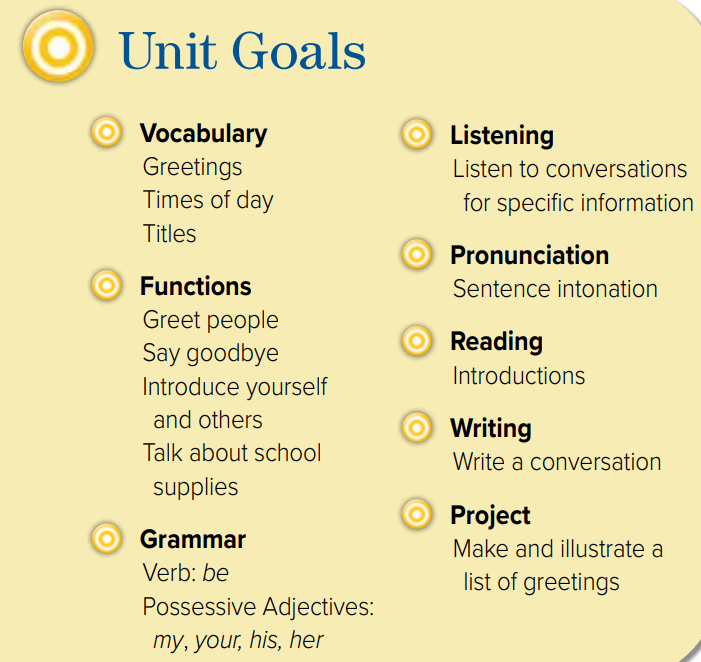 Revision
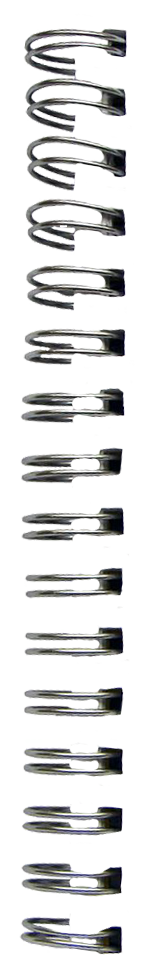 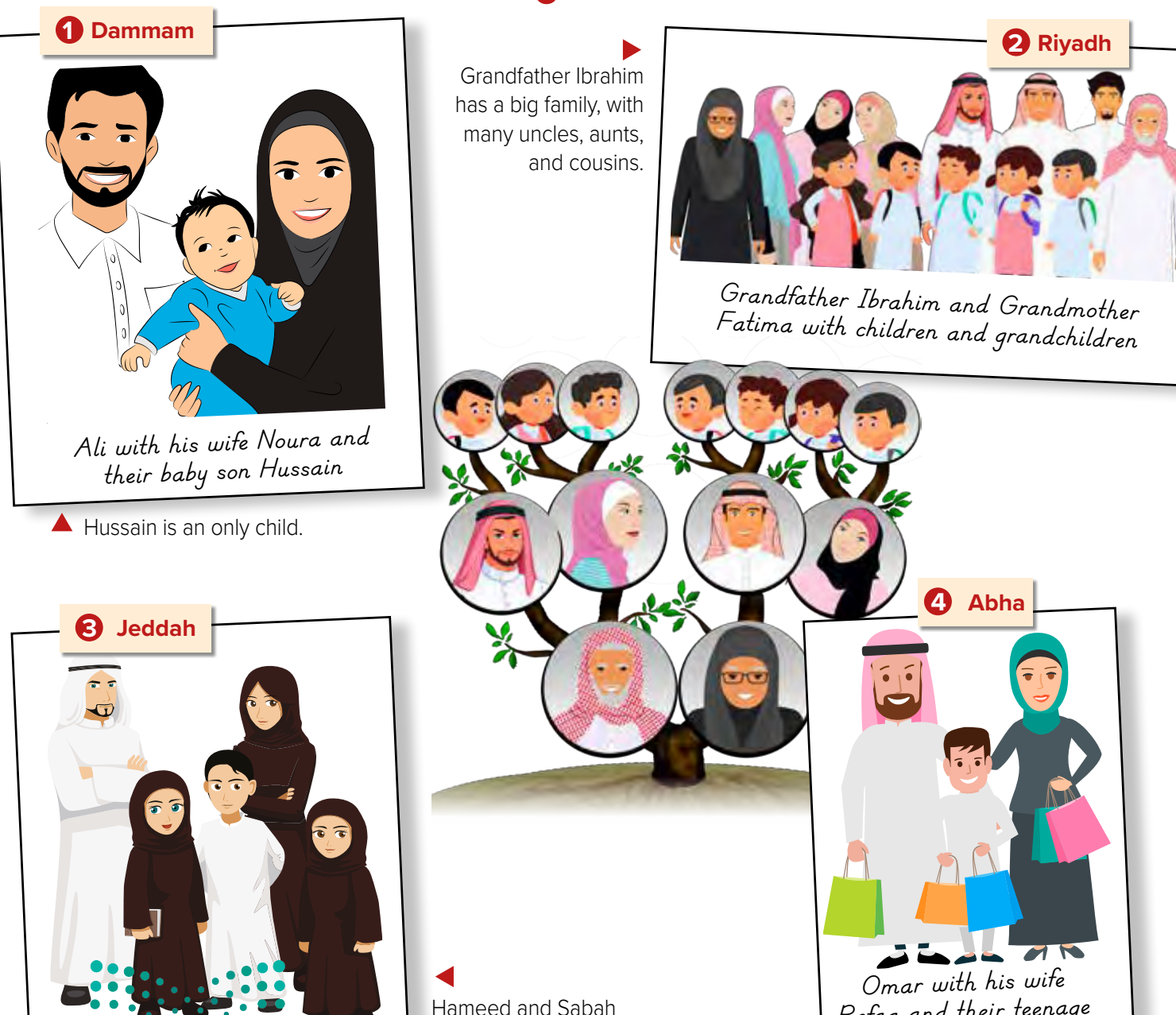 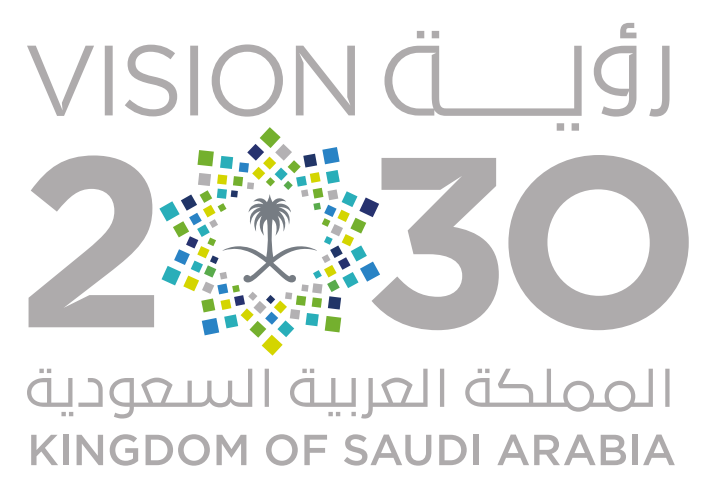 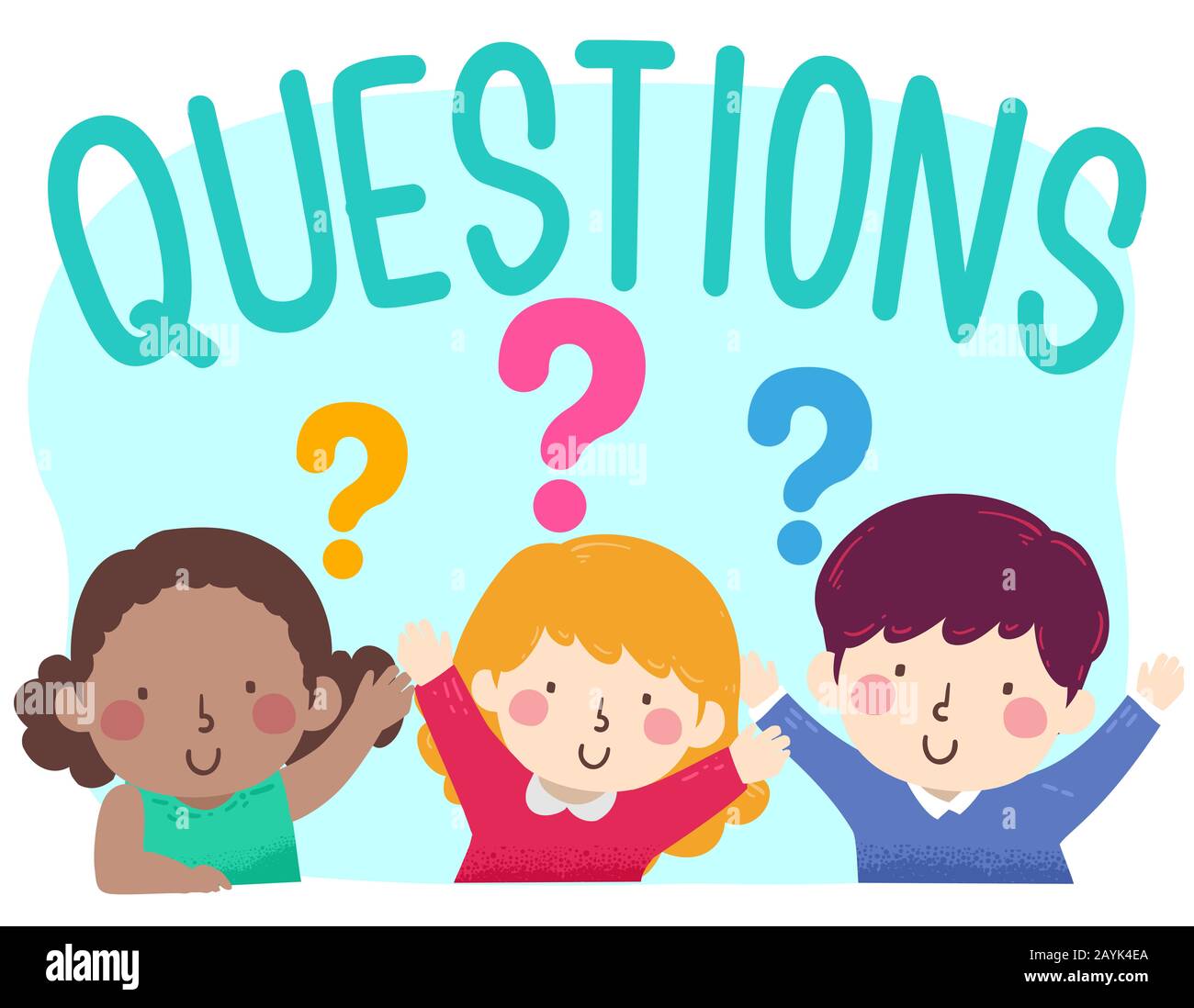 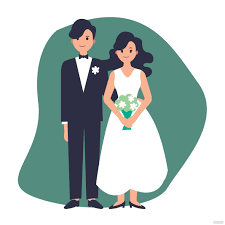 People 
 families
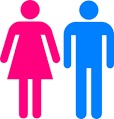 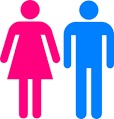 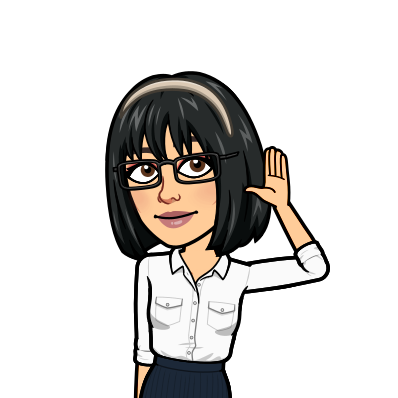 nephew
#
aunt
#
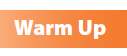 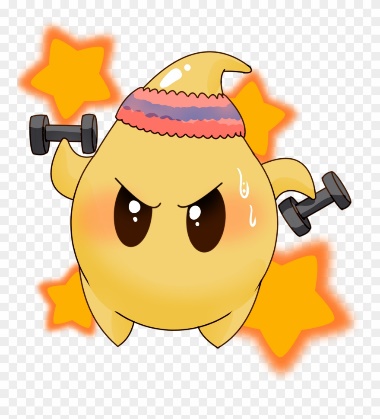 What is this ?
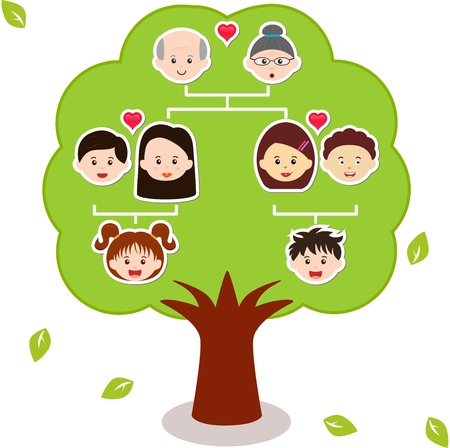 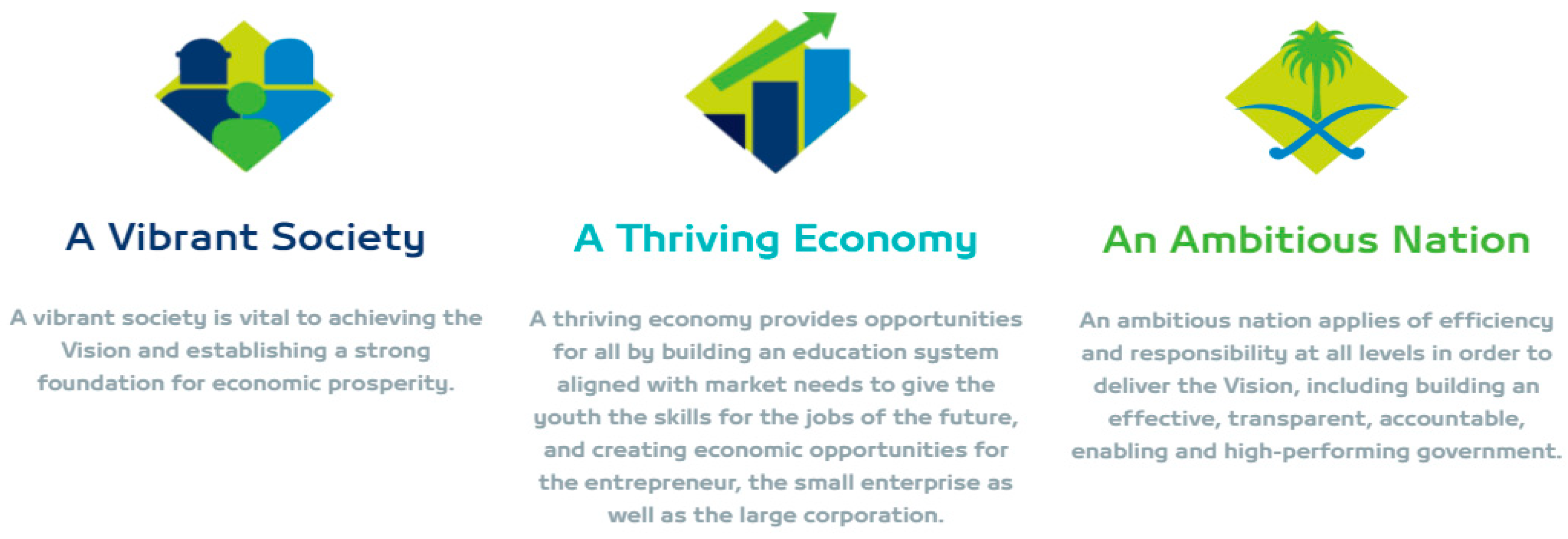 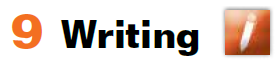 Page 40
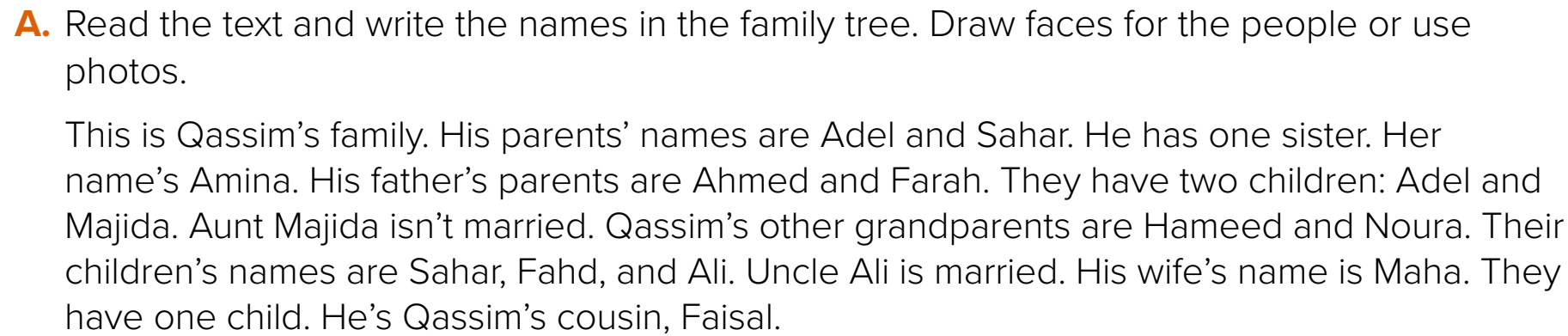 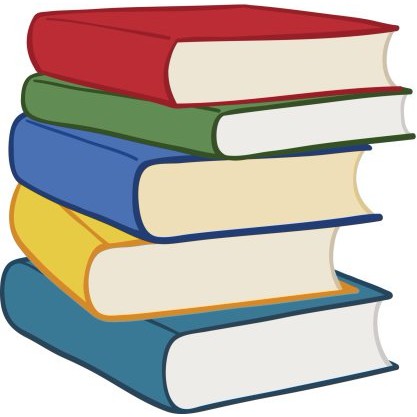 Who is Qassim’s sister?
Where is Qassim?
Warm up
Who are Qassim’s parent?
Where’s she in the tree?
Where are they in the tree?
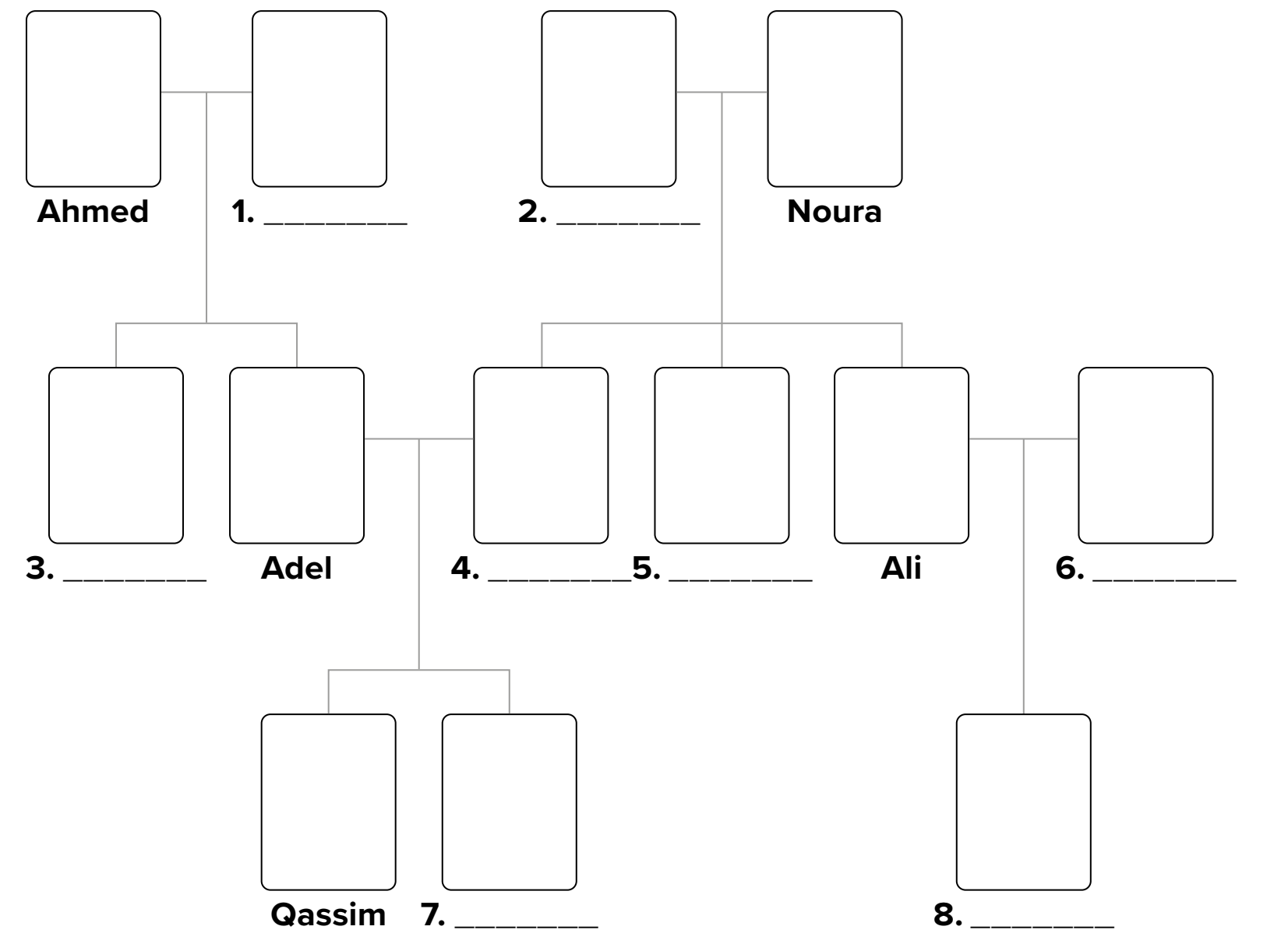 Farah
Hameed
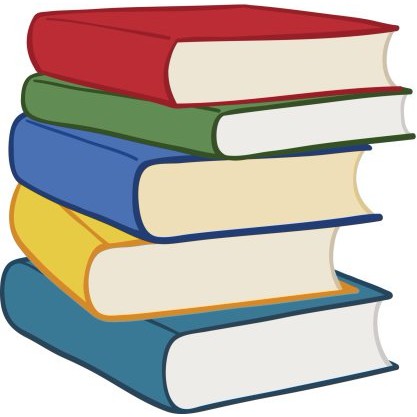 Maha
Fahd
Majida
Sahar
Warm up
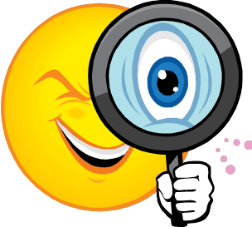 scanning
Amina
Faisal
The book for Maha
Maha’s book
apostrophe
The book for the girl
The girl’s book
The book for the girls
The girls’ book
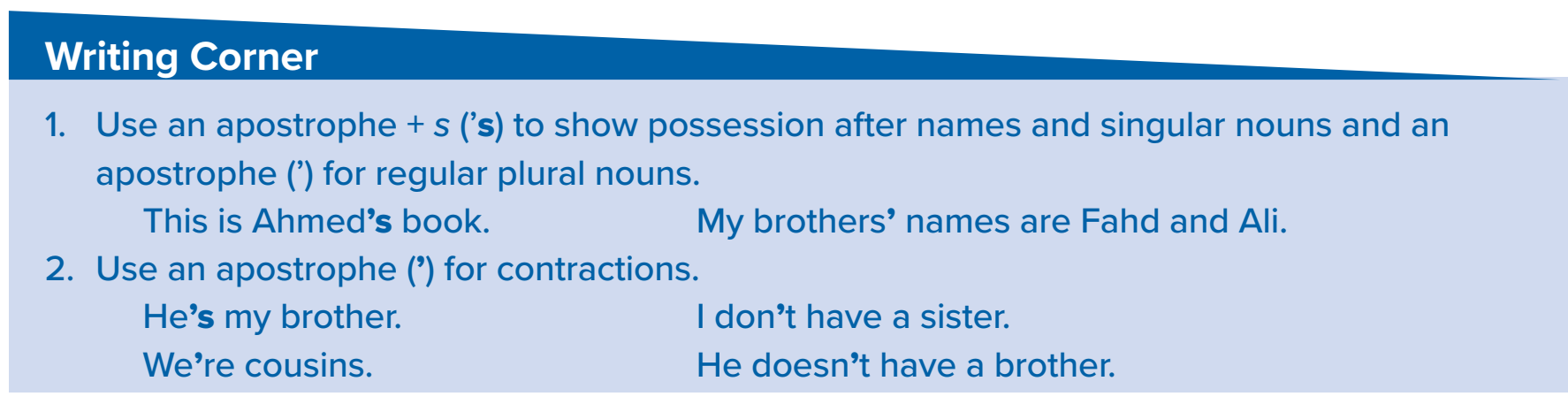 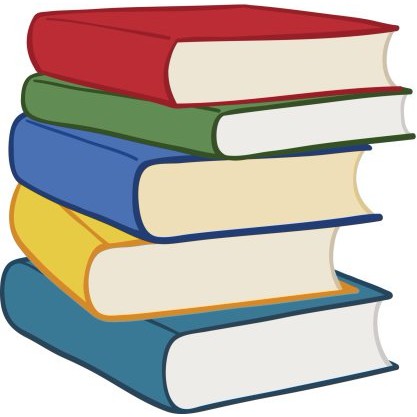 Warm up
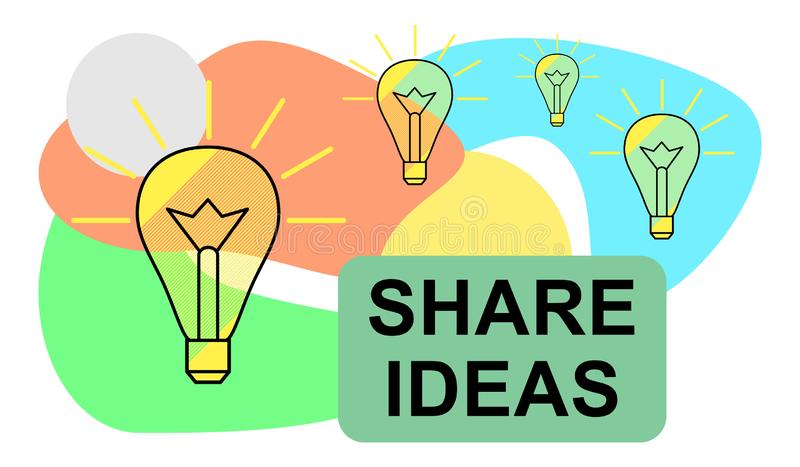 He is
He’s
I do not
I don’t
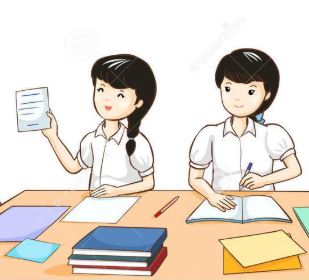 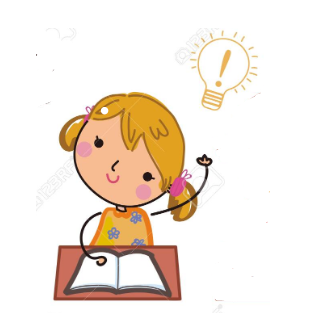 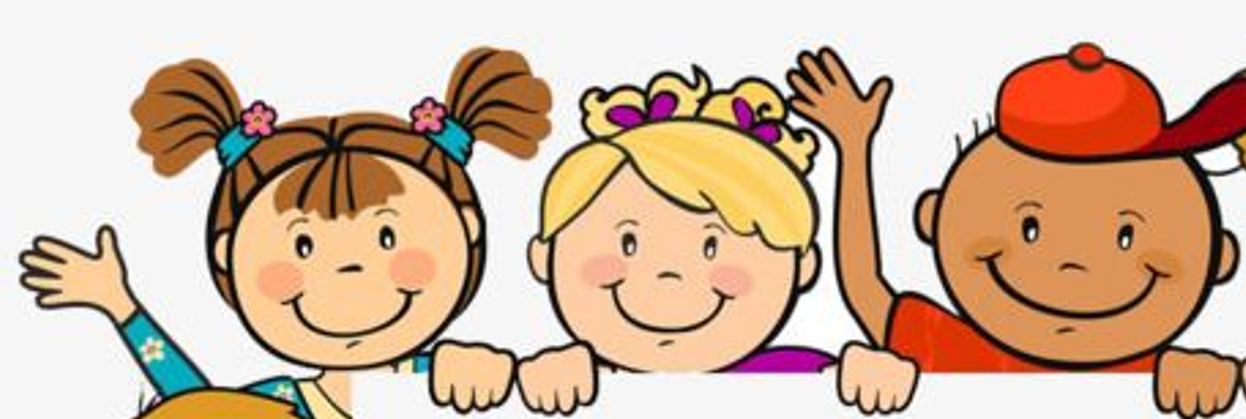 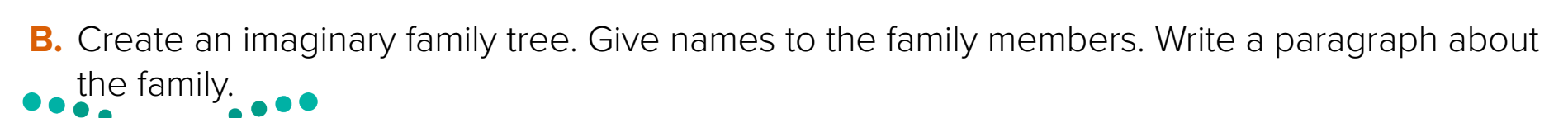 Think pair share
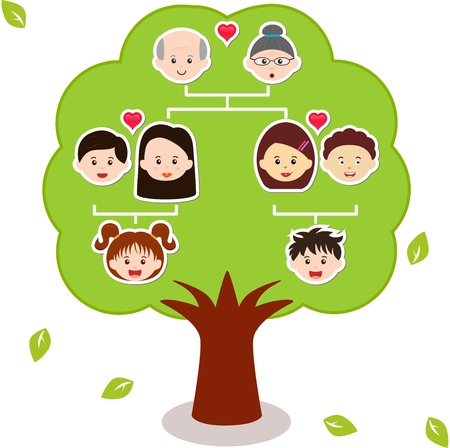 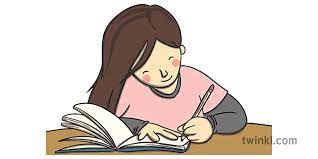 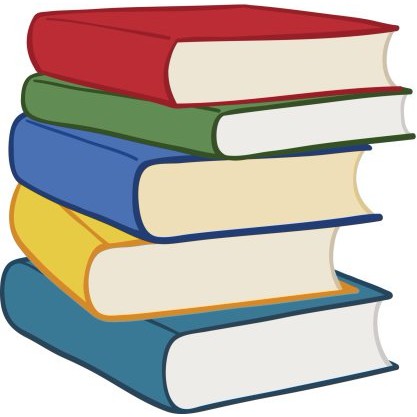 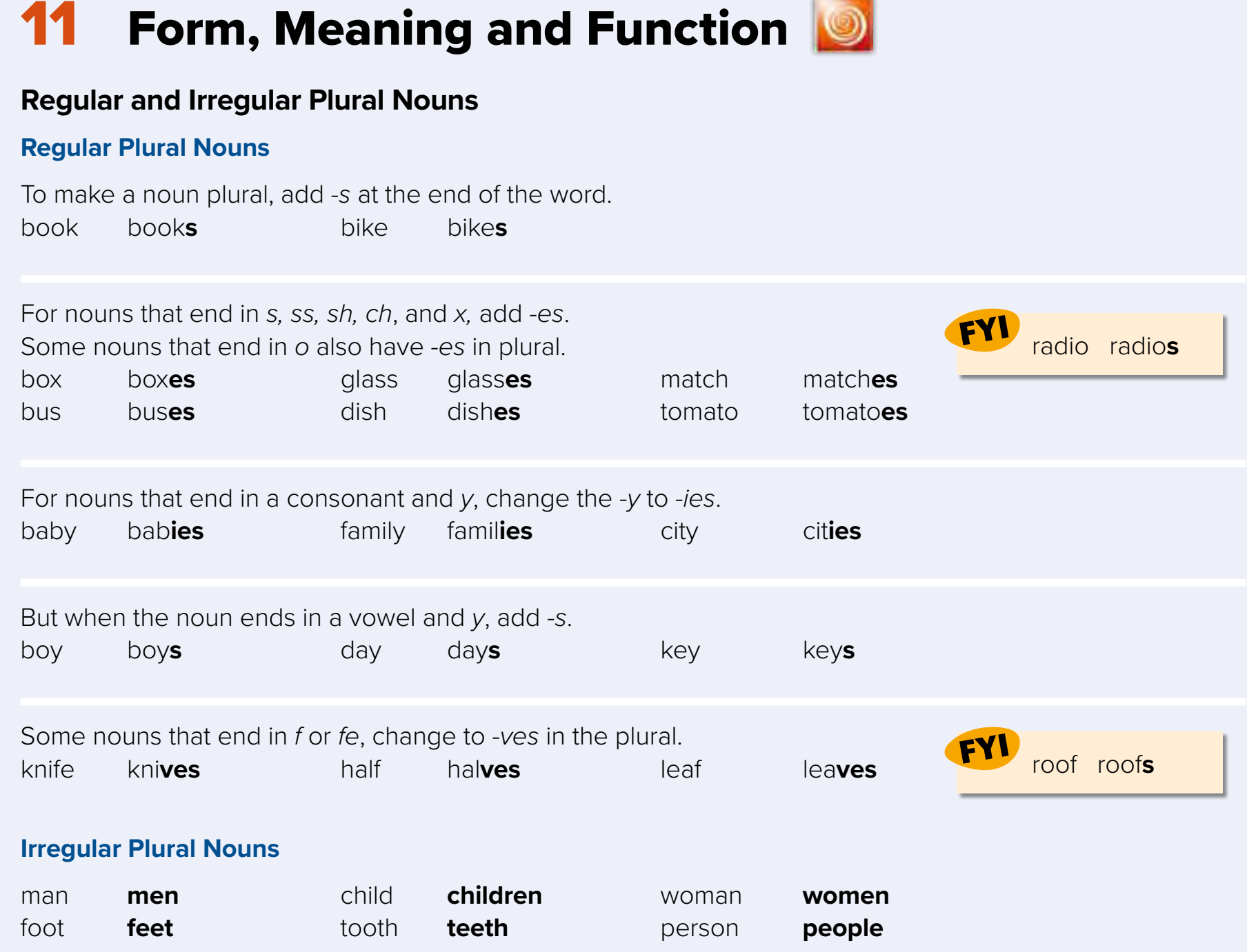 Page 41
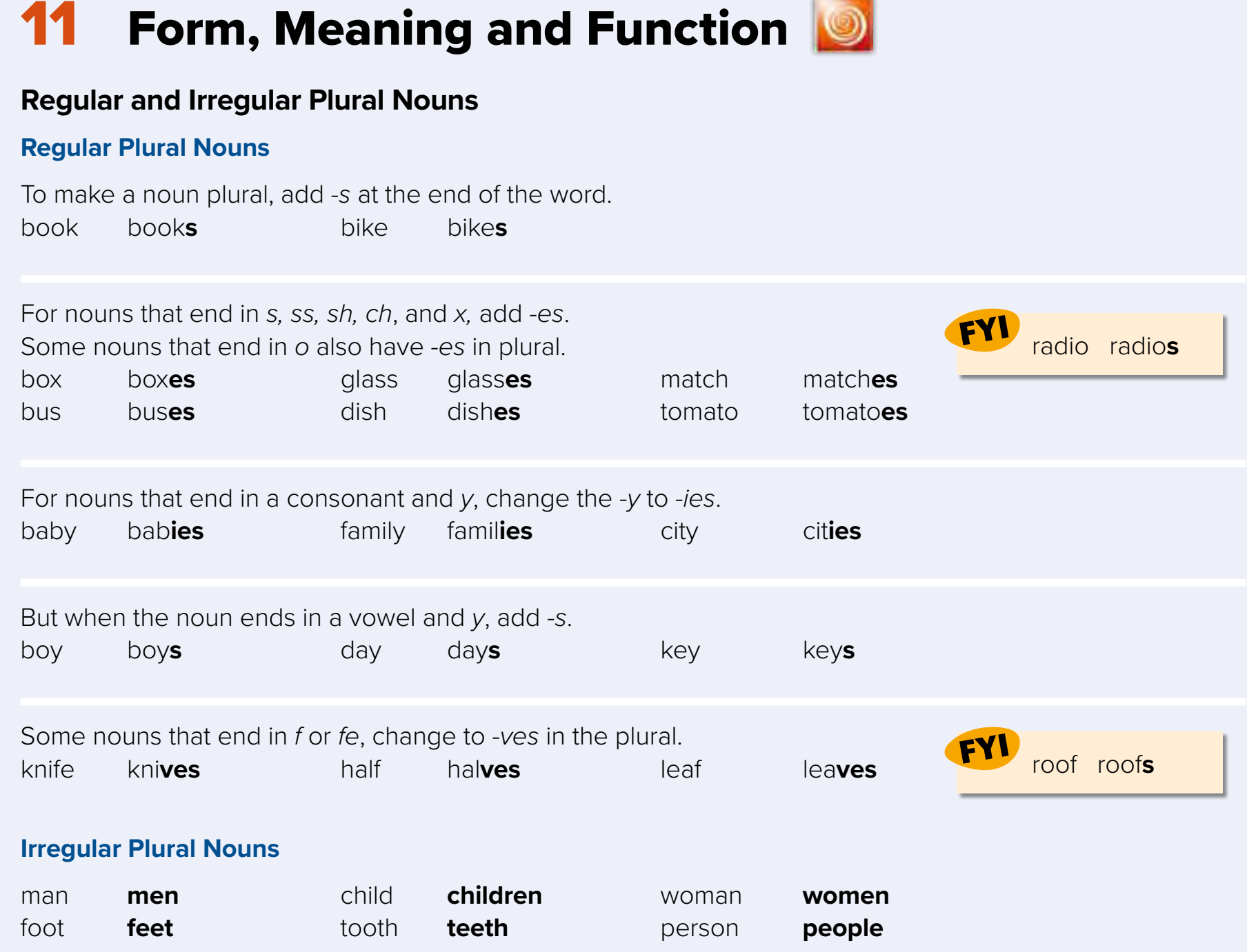 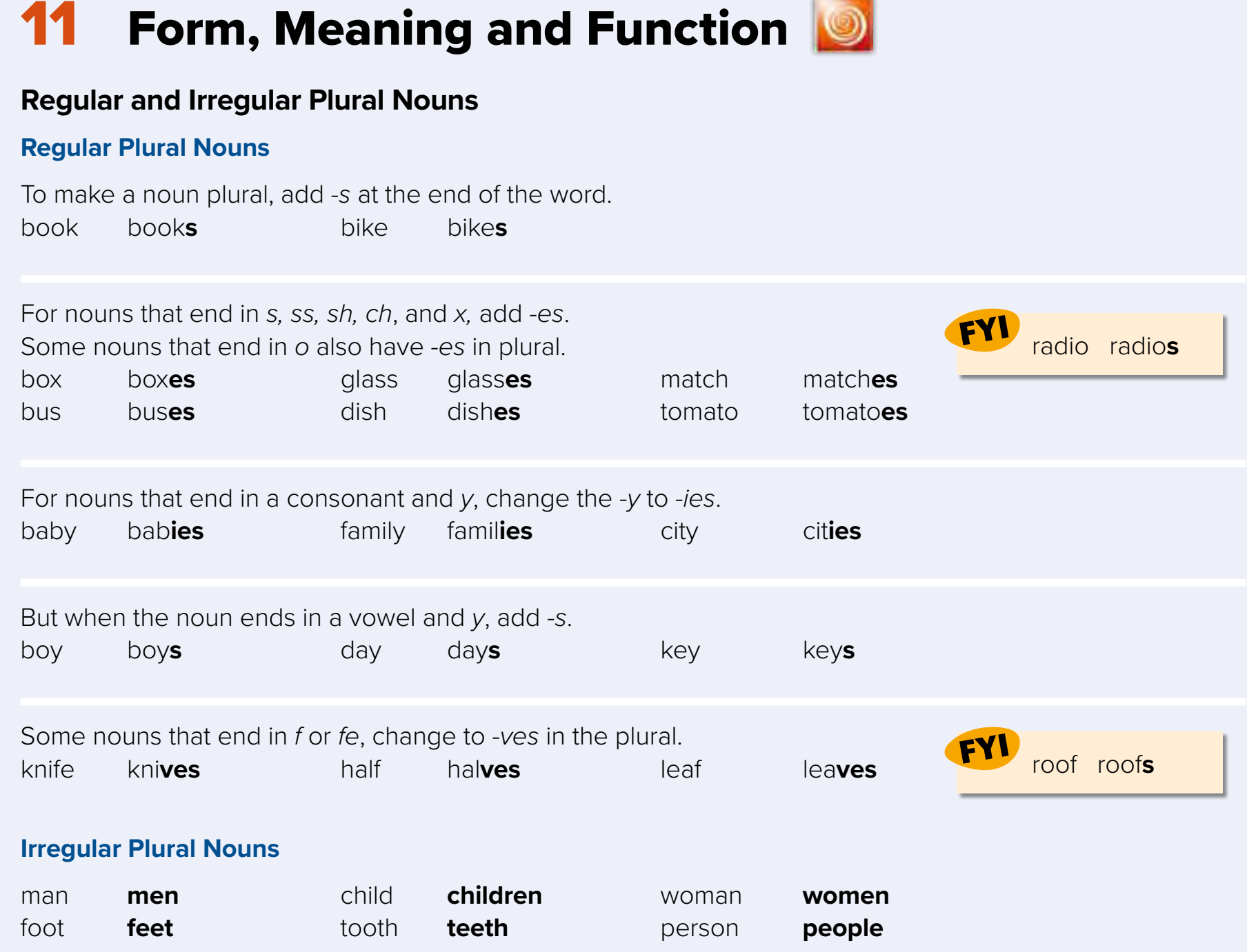 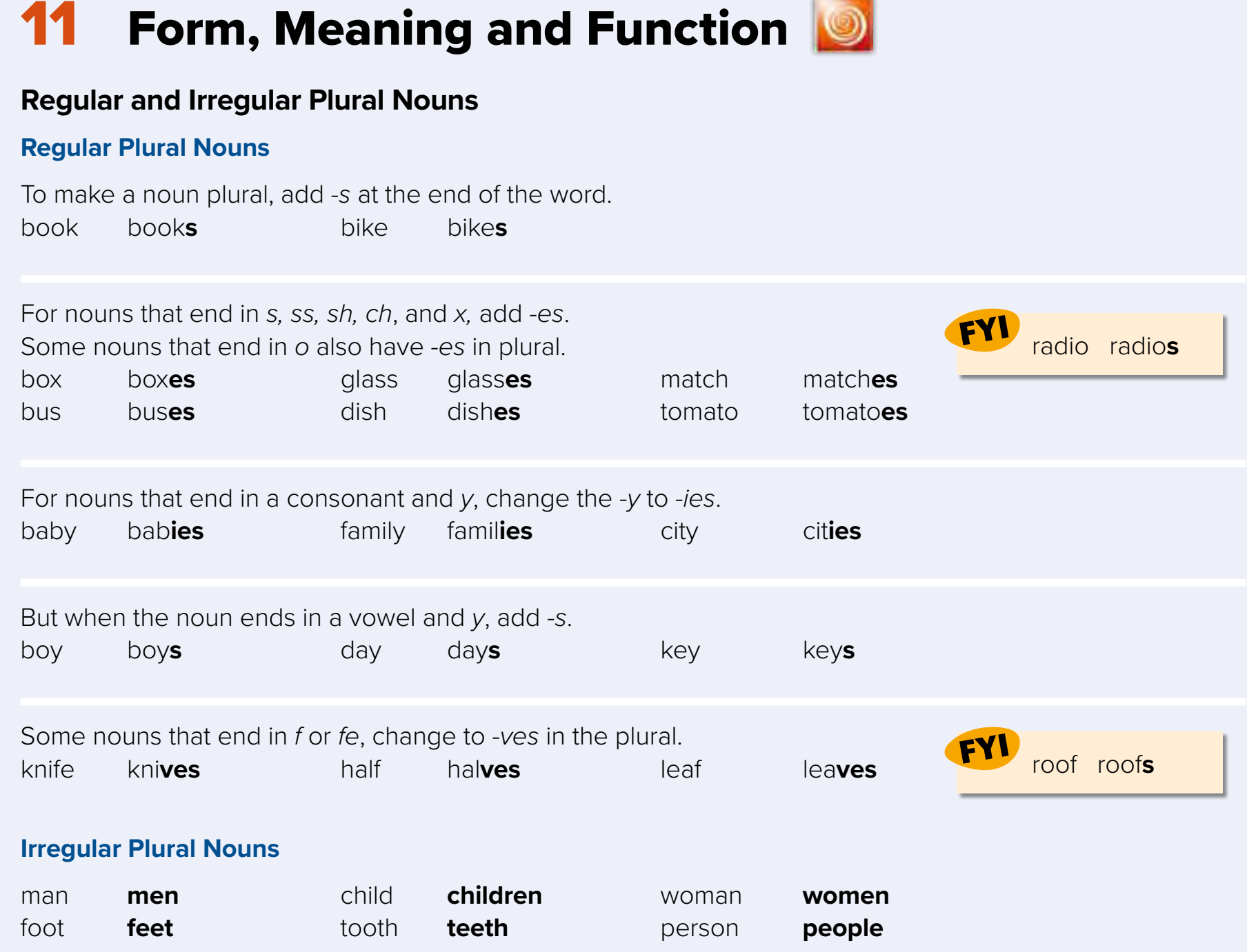 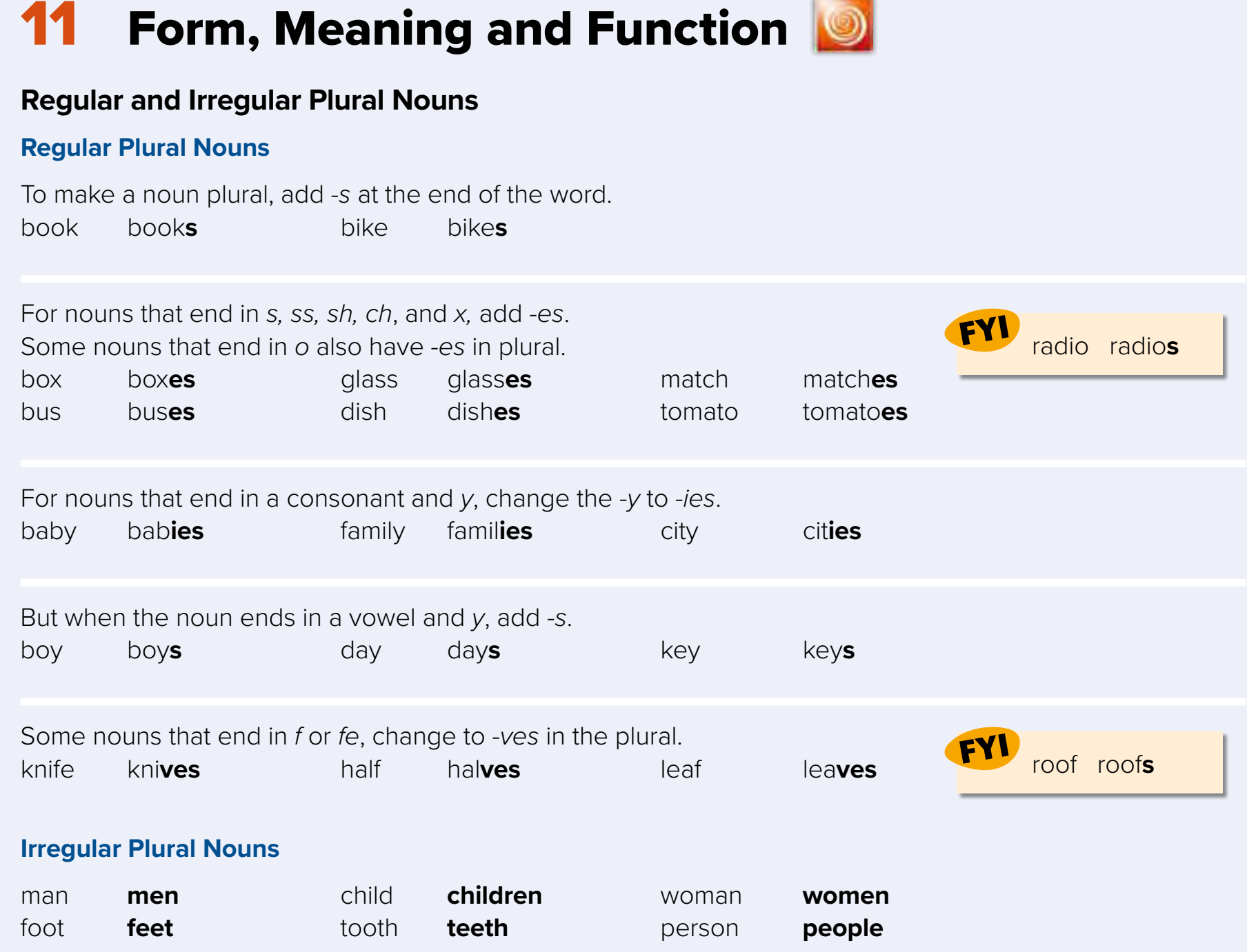 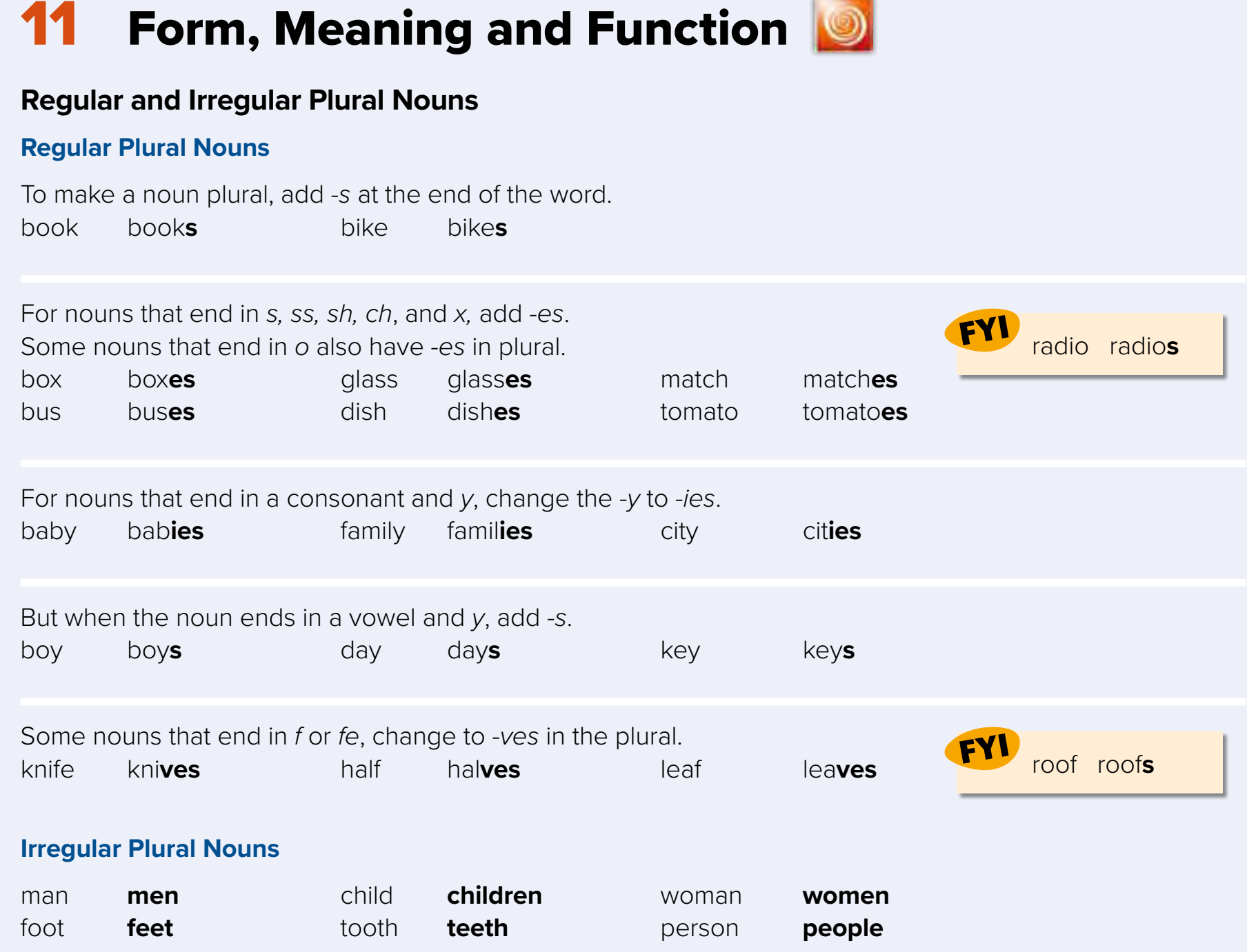 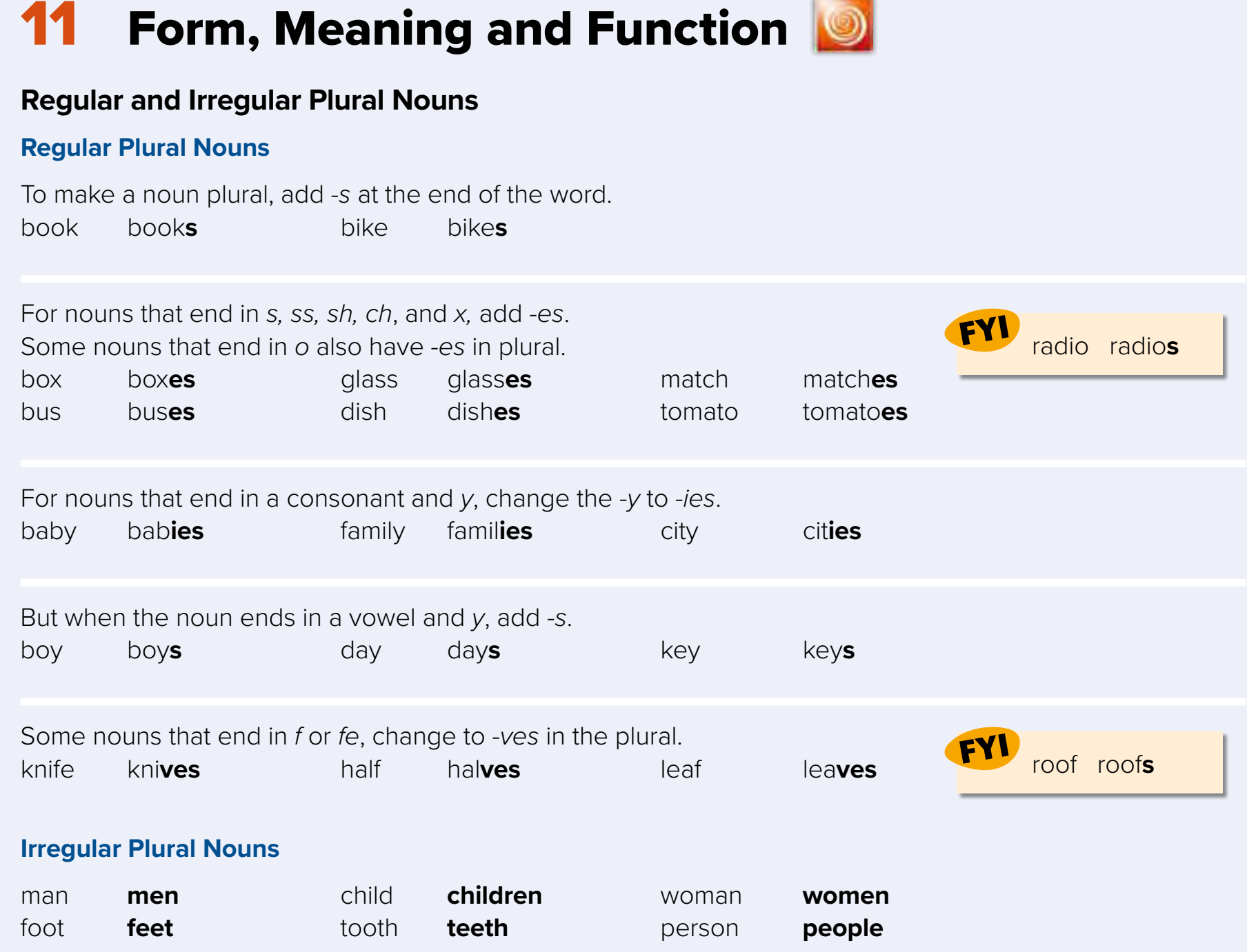 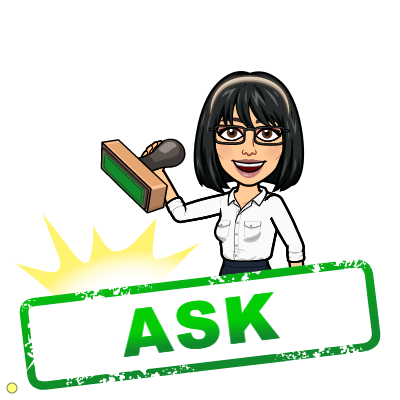 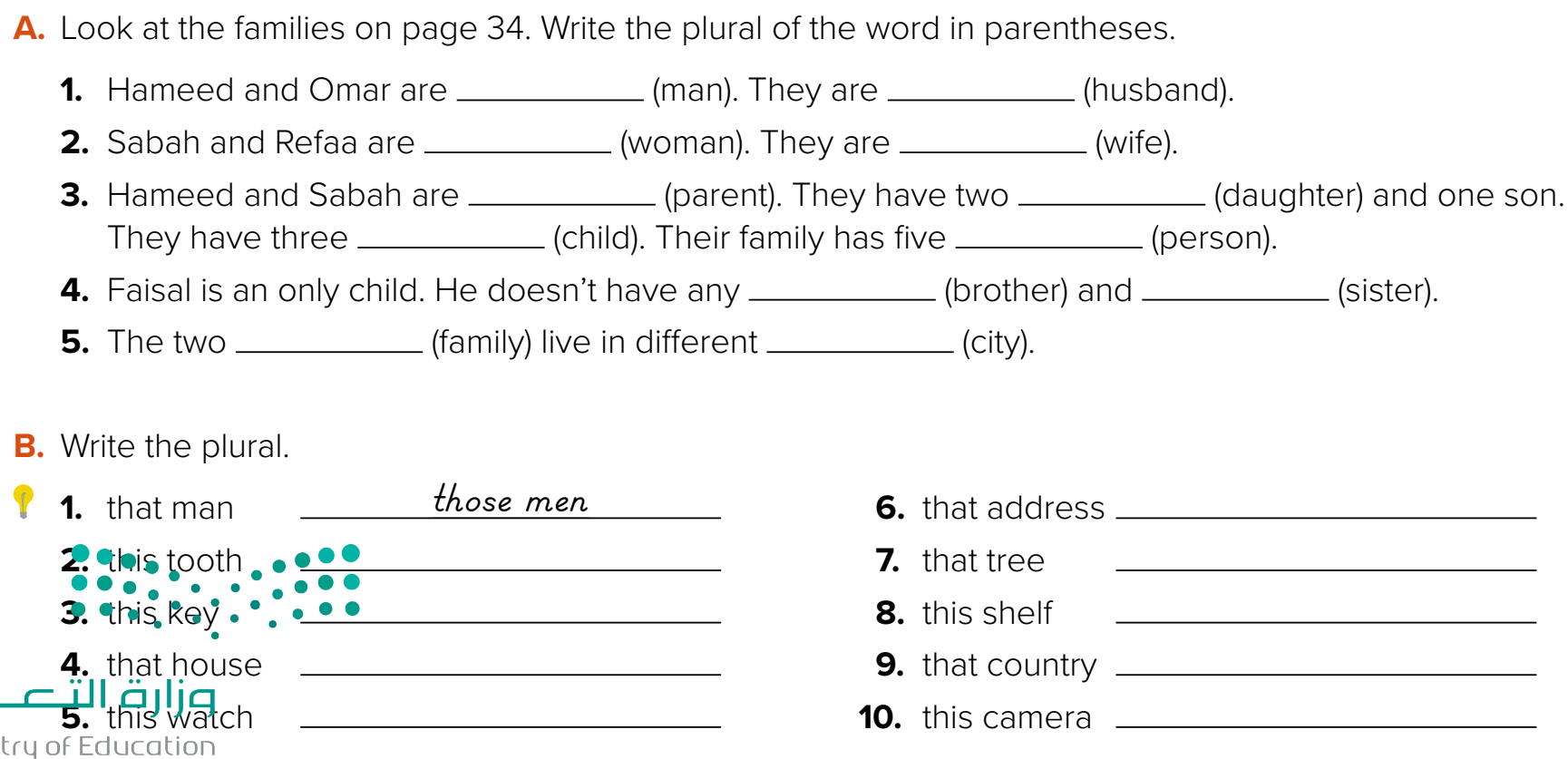 husbands
men
women
wives
parents
daughters
children
people
brothers
sisters
families
cities
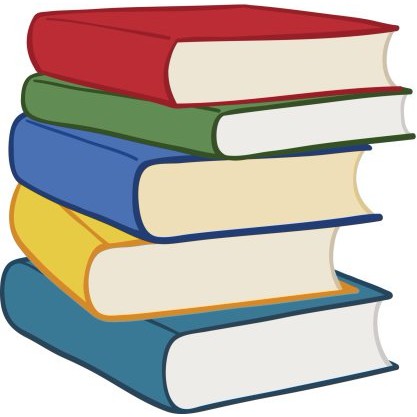 Warm up
these teeth
these keys
those houses
these watches
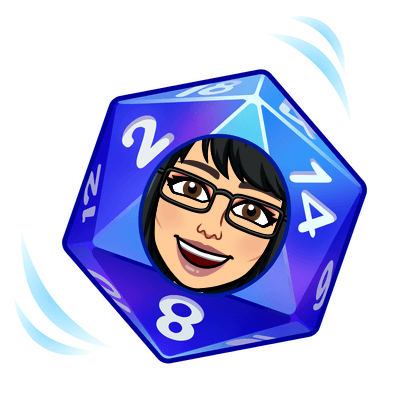 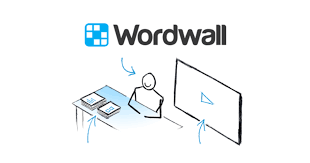 Lets play
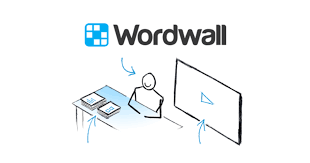 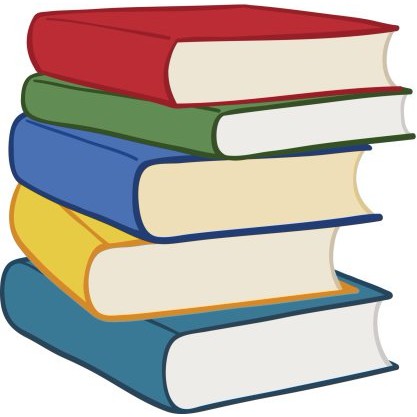 Warm up
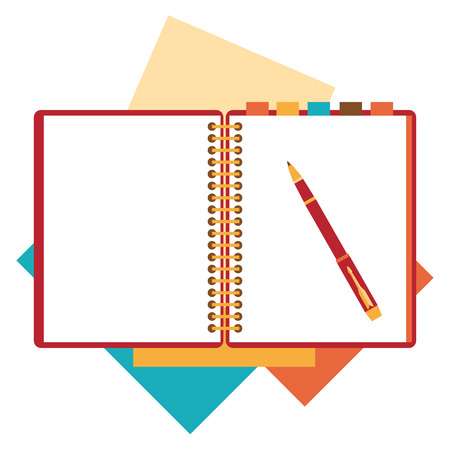 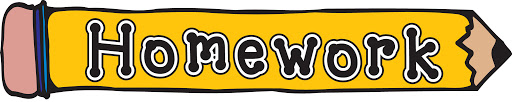 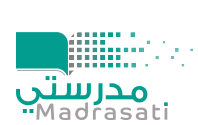 page 206 Ex(I - J)
for practice writing
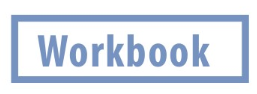 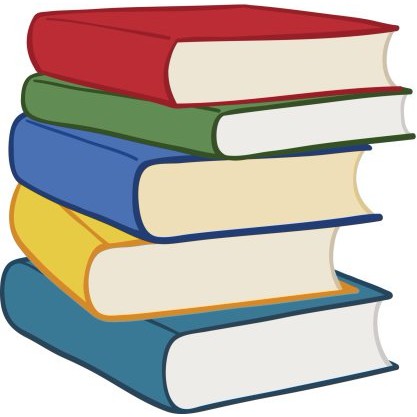 Warm up
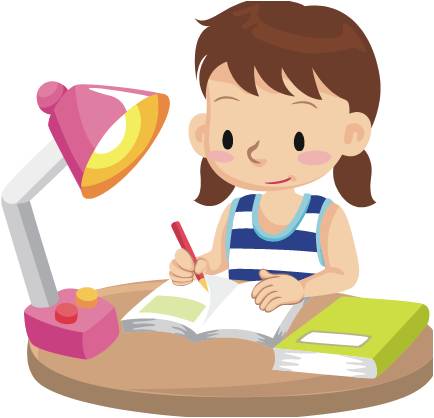 p.206
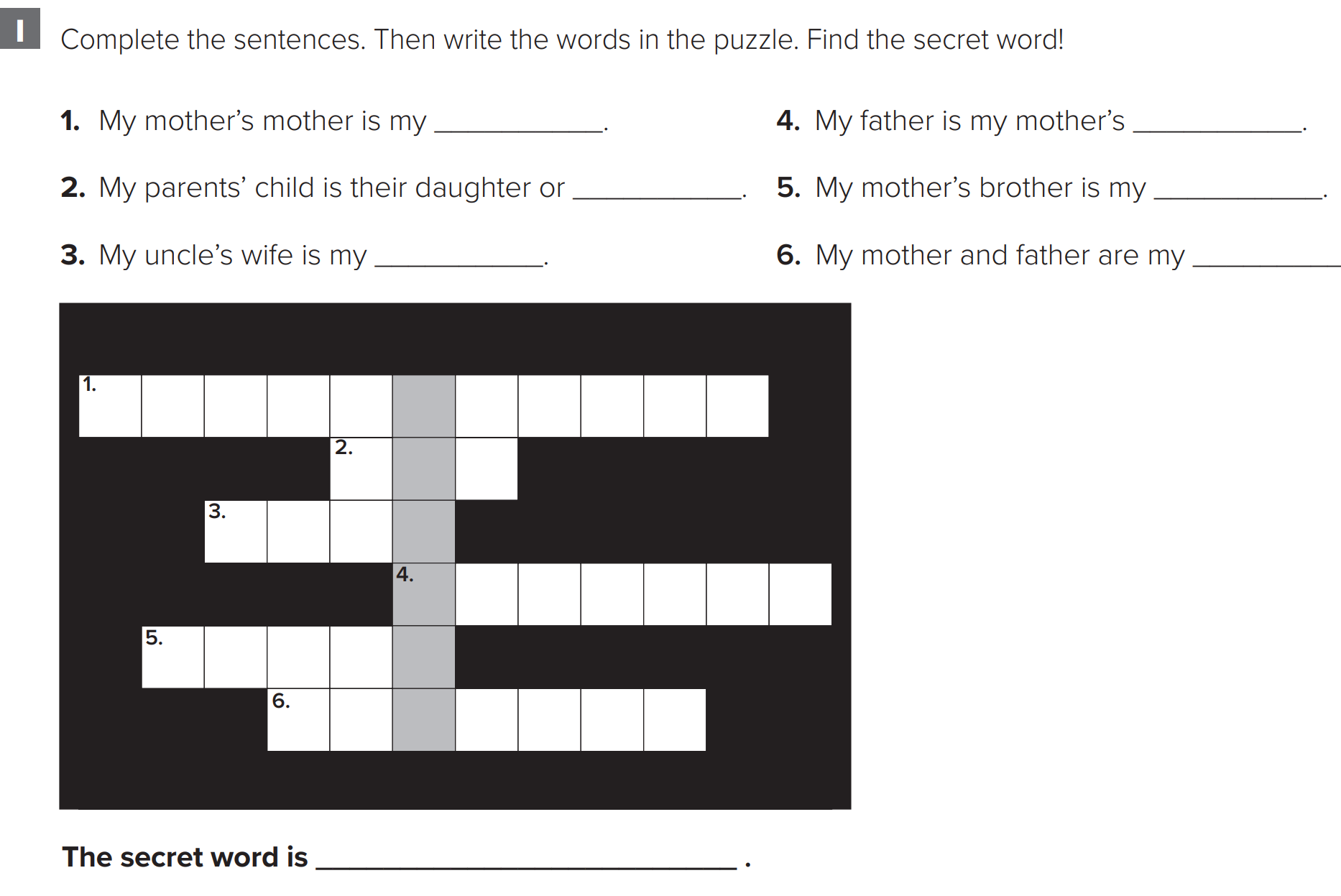 husband
grandmother
son
uncle
parents
aunt
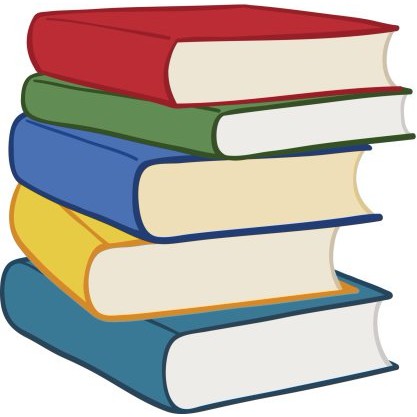 Warm up
mother
p.206
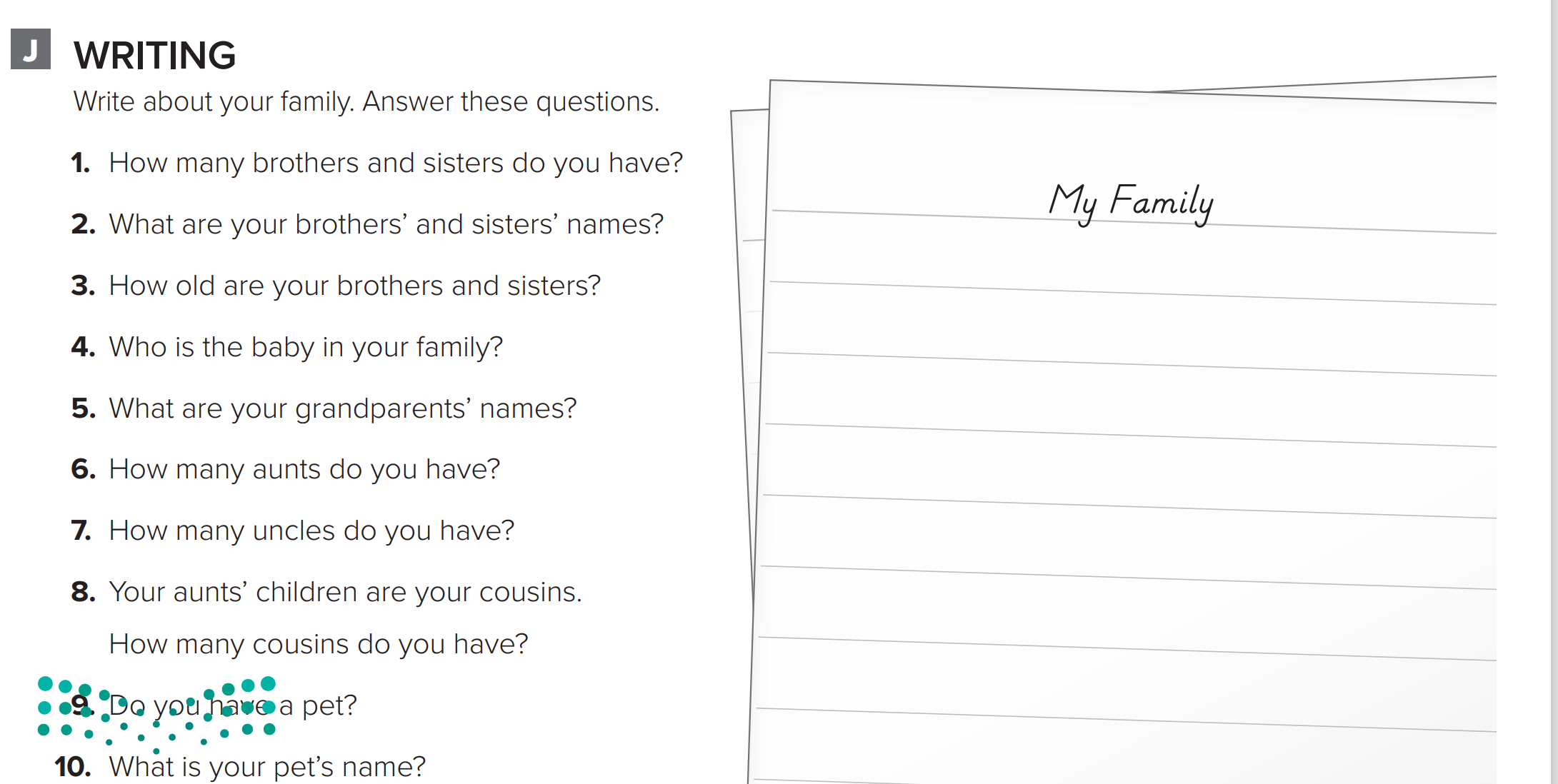 My family is big. I have one brother and two sisters. My brother’s name is Faisal. My sisters’ names are Wa’ad and Maha. Faisal is eight years old. Asma is twelve years old, and Maha is seventeen years old. Faisal is the baby in my family. My grandfathers’ names are Ali and Abdullah. My grandmothers’ names are Aisha and Noura. I have three aunts and four uncles. I have twelve cousins. I have a pet. It’s a cat. My cat’s name is Lulu.
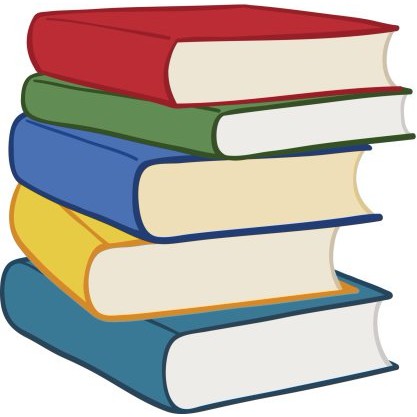 Warm up